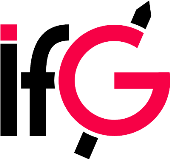 Institute of Geodesy
Panta rhei: Movement change ofTschadinhorn rock glacier (Hohe Tauern range, Austria)for the time period 1954-2017
Viktor Kaufmann	           W. Sulzer, G. Seier and M. WechtInstitute of Geodesy		             Institute of Geography and Regional ScienceGraz University of Technology	             University of GrazSteyrergasse 30A-8010 Graz, AustriaE-mail: viktor.kaufmann@tugraz.at https://www.staff.tugraz.at/viktor.kaufmann/
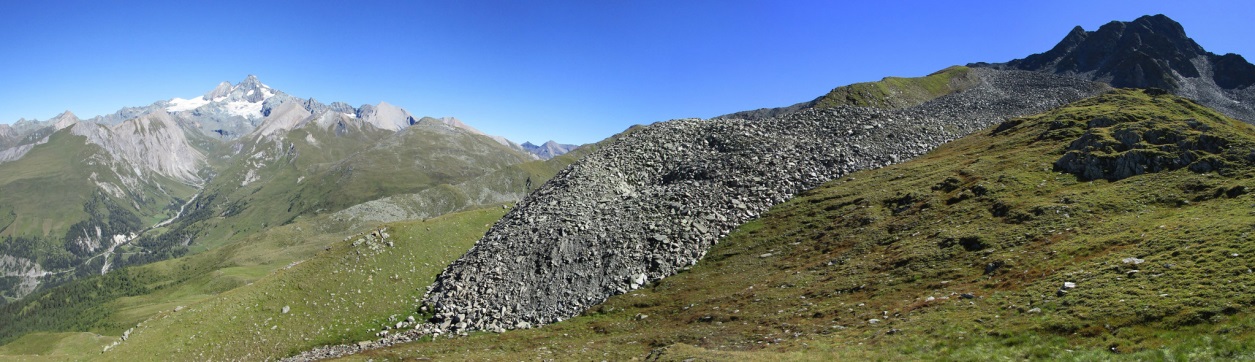 Panorama: Tschadinhorn rock glacier, Grossglockner (3798 m) in the background
V. Kaufmann, 25.8.2016
Panta rhei: Movement change of Tschadinhorn rock glacier (Hohe Tauern range, Austria) for the time period 1954-2017
Contents 1. Introduction2. Study area3. Previous work4. Data5. Methods6. Results7. Discussion
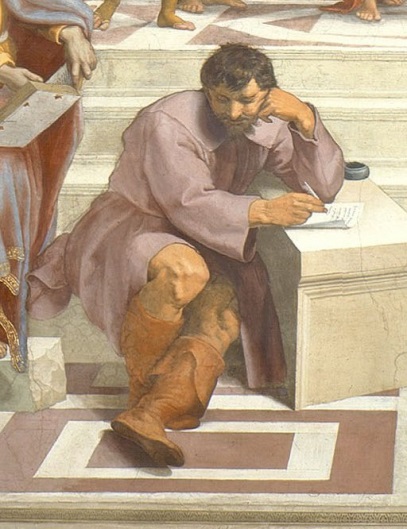 Raphael’s School of Athens,detail showing Raphael’s portrait of Michelangelo as Heraclitus1500s, permission PDArt
Panta rhei: Movement change of Tschadinhorn rock glacier (Hohe Tauern range, Austria) for the time period 1954-20171. Introduction
Rock glaciers are creep phenomena of mountain permafrost.
Rock glaciers are responsible for extensive mass transport in alpine environments.
The movement of rock glaciers is generally not constant over time butchanges within different time scale.
The main goal of this work is to reconstruct the surface movement (kinematics) of Tschadinhorn rock glacier for the time period 1954 to 2017 on a multi-annual to interannual time scale.
The results obtained are intended to provide a basis for the investigation of climate change and more in-depth morphological studies.
Different measurement techniques of surface movement exist.
Repeat aerial surveys
Archive data from the Austrian Federal Office of Metrology and Surveying (BEV)
UAV-based data
Panta rhei: Movement change of Tschadinhorn rock glacier (Hohe Tauern range, Austria) for the time period 1954-20172. Study area
Schober Mountains, Hohe Tauern NP
Orthophoto, 28.8.2015© BEV & Land Tirol
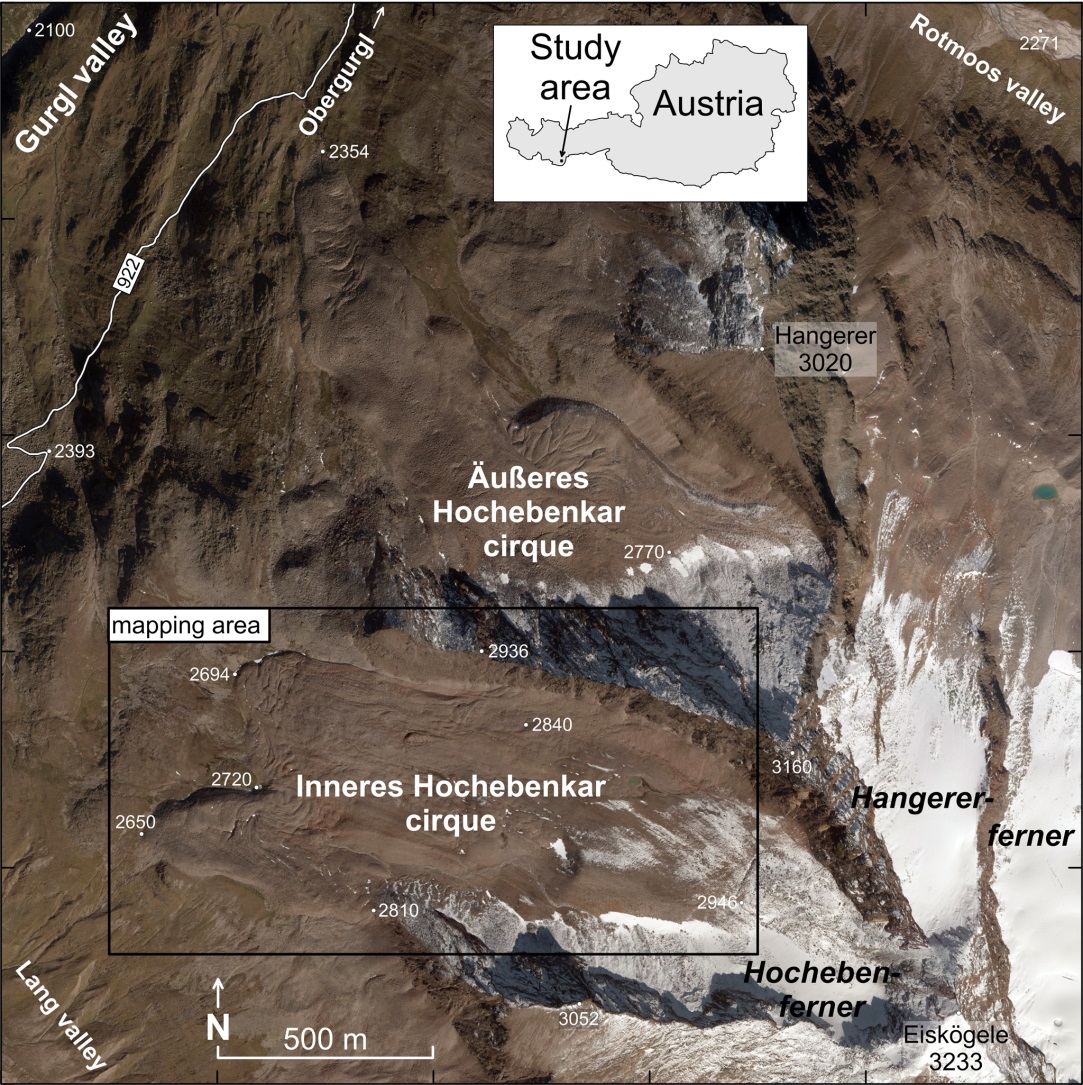 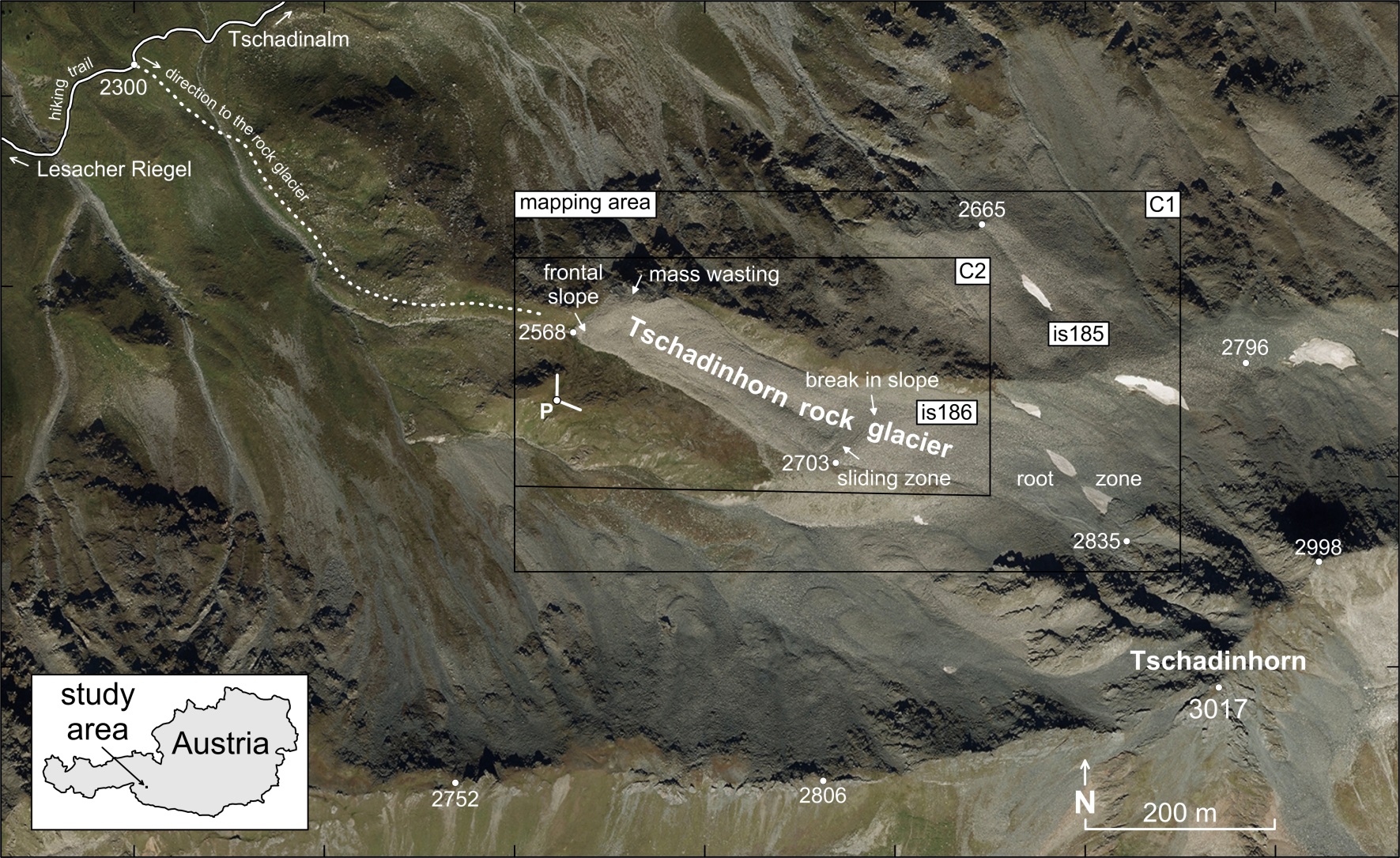 Panta rhei: Movement change of Tschadinhorn rock glacier (Hohe Tauern range, Austria) for the time period 1954-20172. Study area
Tschadinhorn rock glacier
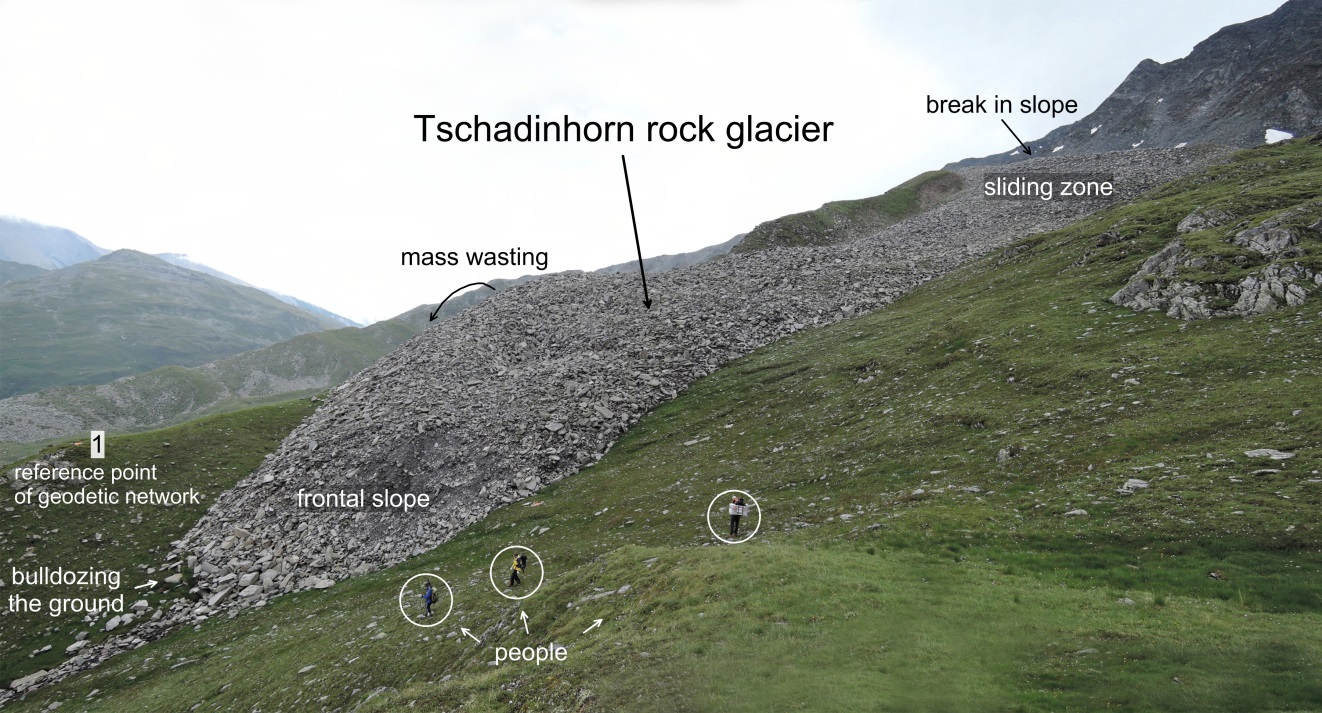 Panoramic photo taken on 31.8.2015 by V. Kaufmann.
Panta rhei: Movement change of Tschadinhorn rock glacier (Hohe Tauern range, Austria) for the time period 1954-20173. Previous work
First permafrost studies
by Buchenauer (1990)
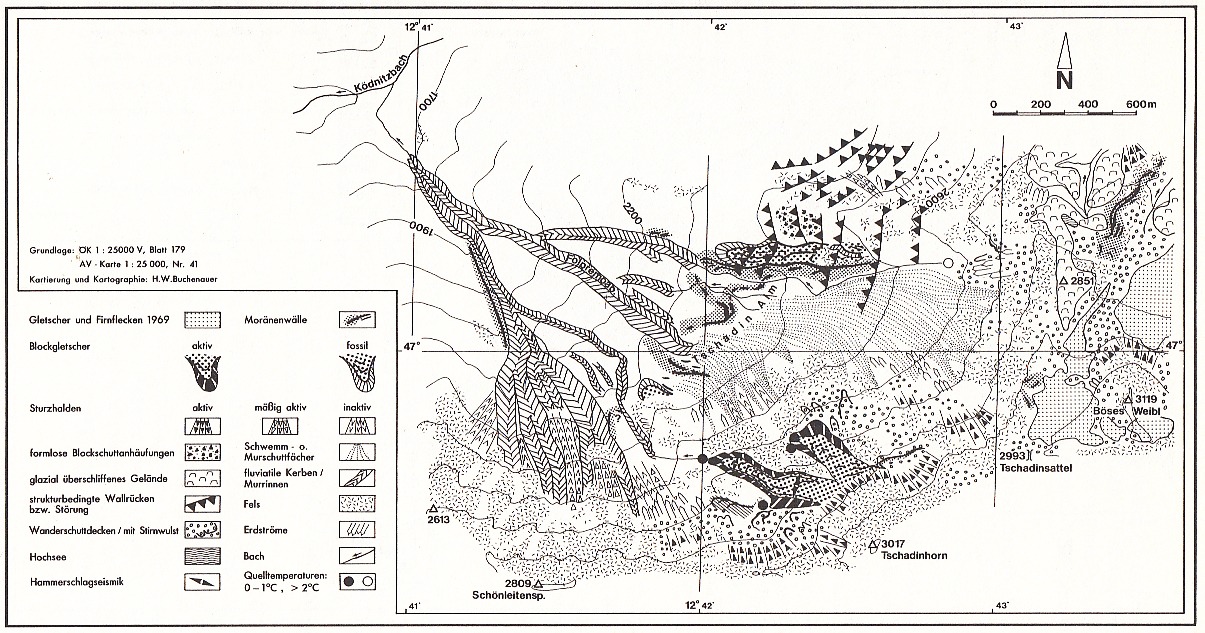 Source: Buchenauer (1990: p. 207)
Measurement of flow velocity
by Kaufmann (2010) using Google Maps and Microsoft Bing Maps,by Kaufmann and Kellerer-Pirklbauer (2015) using governmental GIS data, andby Filwarny and Wisiol (2012) and Mikl (2015) using original aerial photographs.
Panta rhei: Movement change of Tschadinhorn rock glacier (Hohe Tauern range, Austria) for the time period 1954-20174. Data
Metric aerial photographs 1954-2015
* … ground sampling distance
Panta rhei: Movement change of Tschadinhorn rock glacier (Hohe Tauern range, Austria) for the time period 1954-20174. Data
Non-metric aerial photographs 2016 and 2017
+ … used in the photogrammetric mapping          * … ground sampling distance
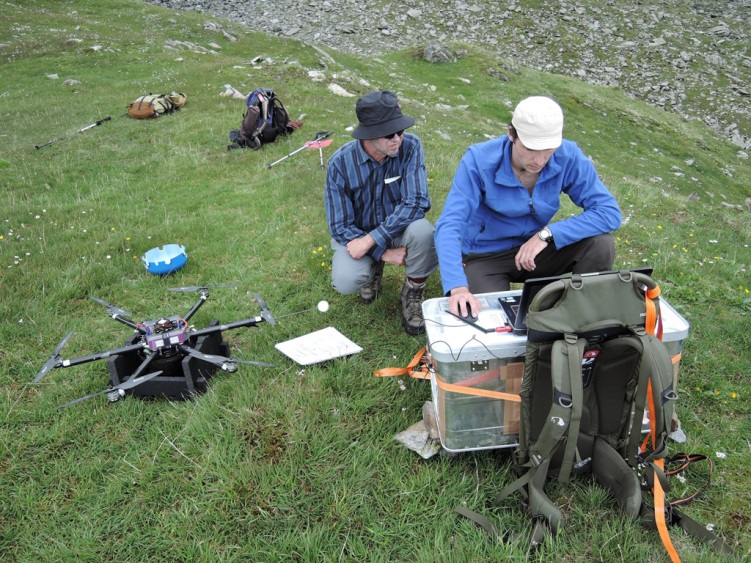 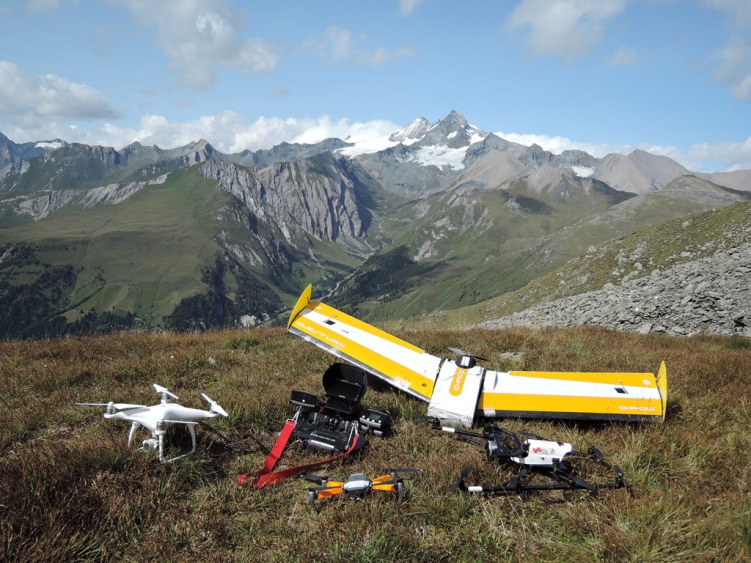 QuestUAV
Takeoff
Takeoff
Landing
twinHEX
Aerial survey 2016
Aerial survey 2017
Panta rhei: Movement change of Tschadinhorn rock glacier (Hohe Tauern range, Austria) for the time period 1954-20174. Data
Geodetic measurements 2016 and 2017
Additional geodetic measurements from 2014 and 2015.
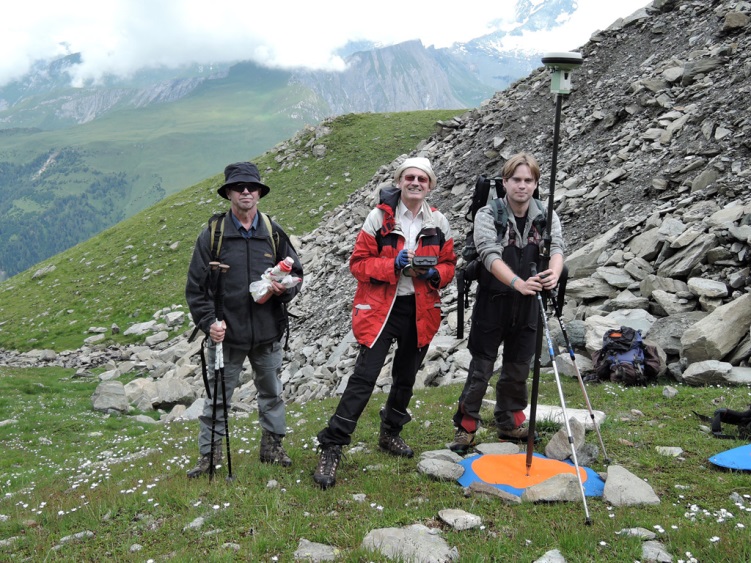 Measurement of a GCP using RTK-GNSS. Photo taken on 27.7.2016 by G. Seier.
Panta rhei: Movement change of Tschadinhorn rock glacier (Hohe Tauern range, Austria) for the time period 1954-20174. Data
Flow vectors for 2016-2017
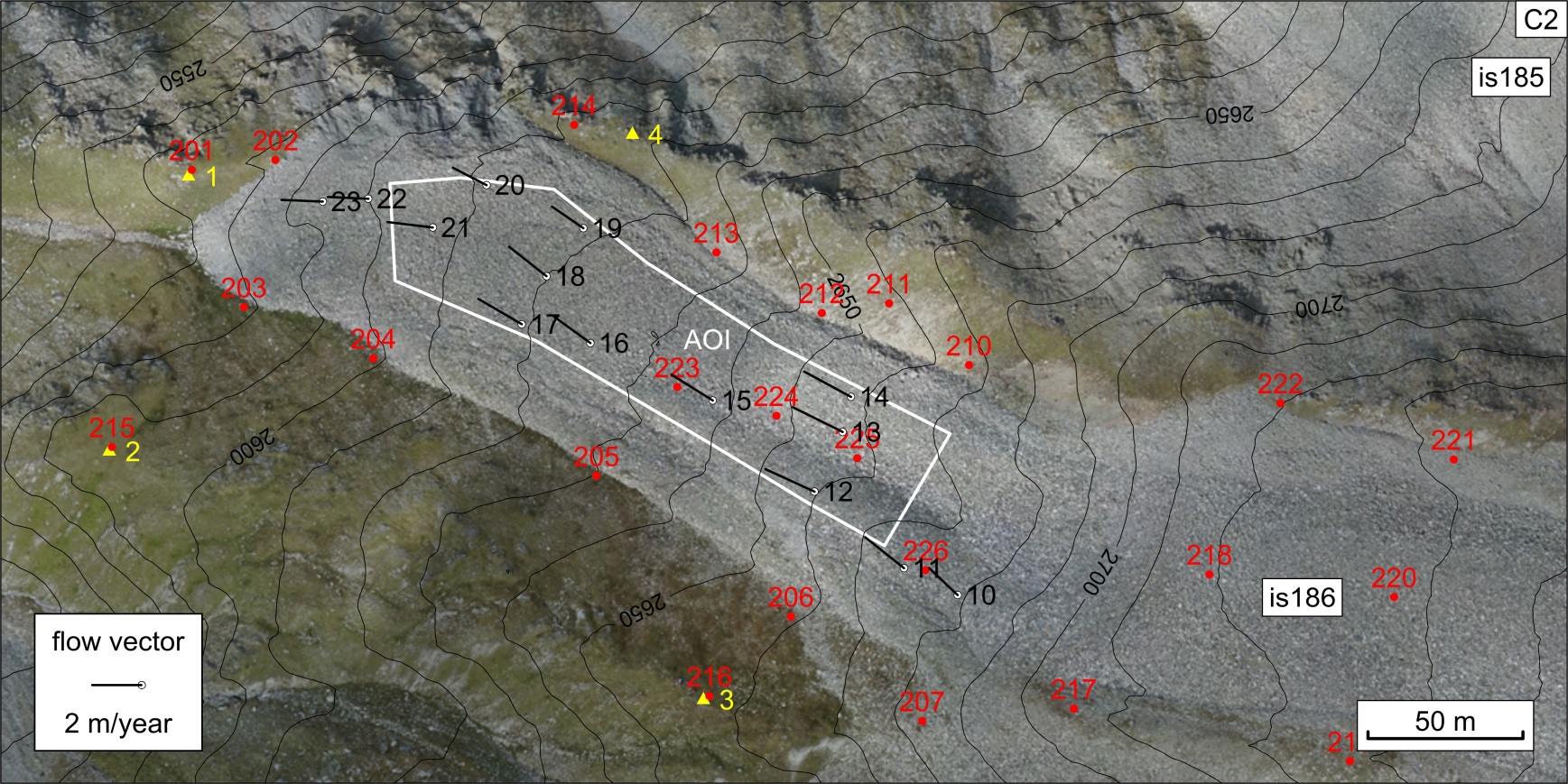 UAV-based orthophoto, 28.8.2017
yellow points:	geodetic network, stable pointswhite points:	geodetic network, moving points
red points:	temporarily marked ground control/check points of 28.8.2017
Panta rhei: Movement change of Tschadinhorn rock glacier (Hohe Tauern range, Austria) for the time period 1954-20174. Data
ALS data 2009
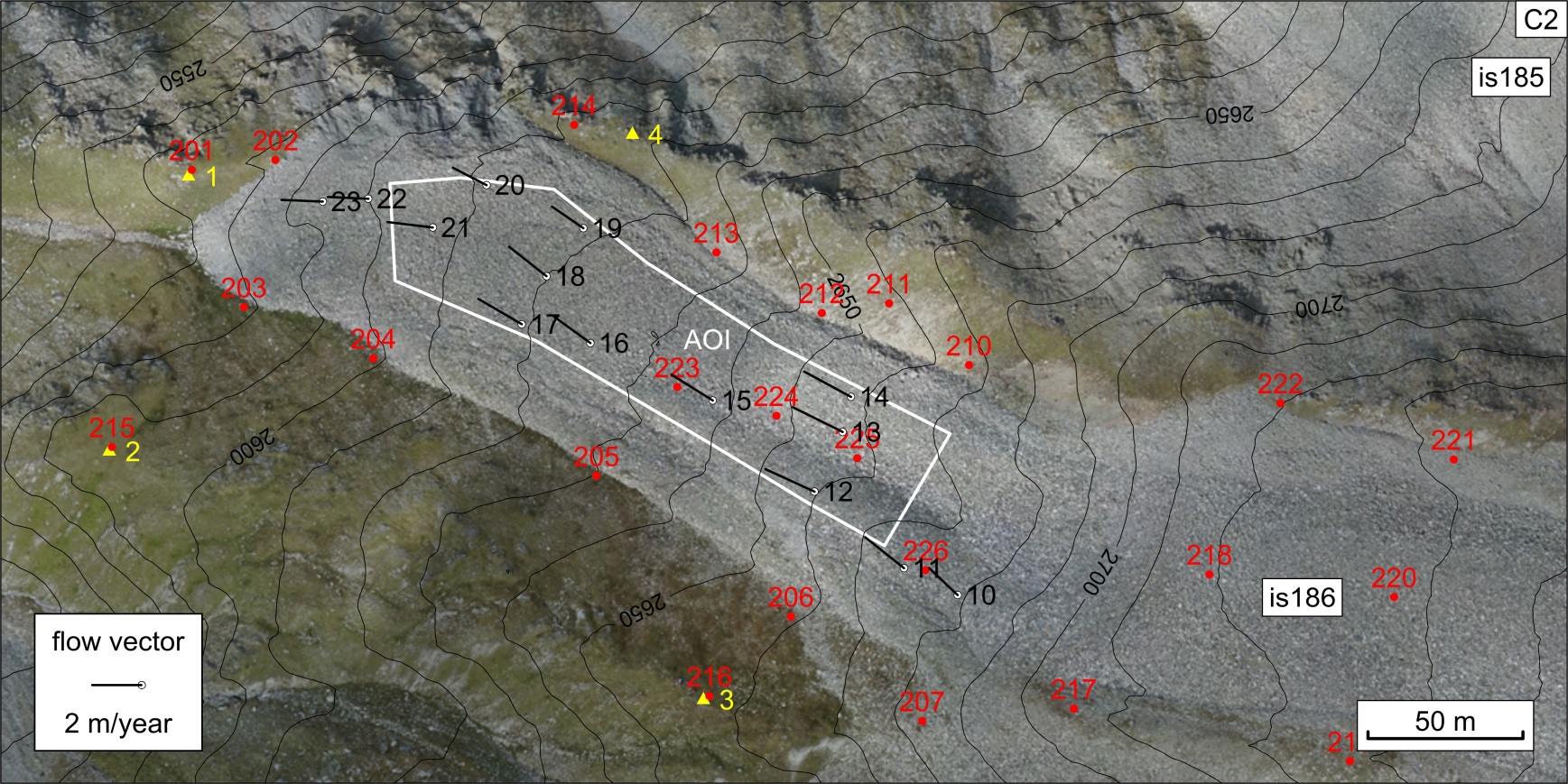 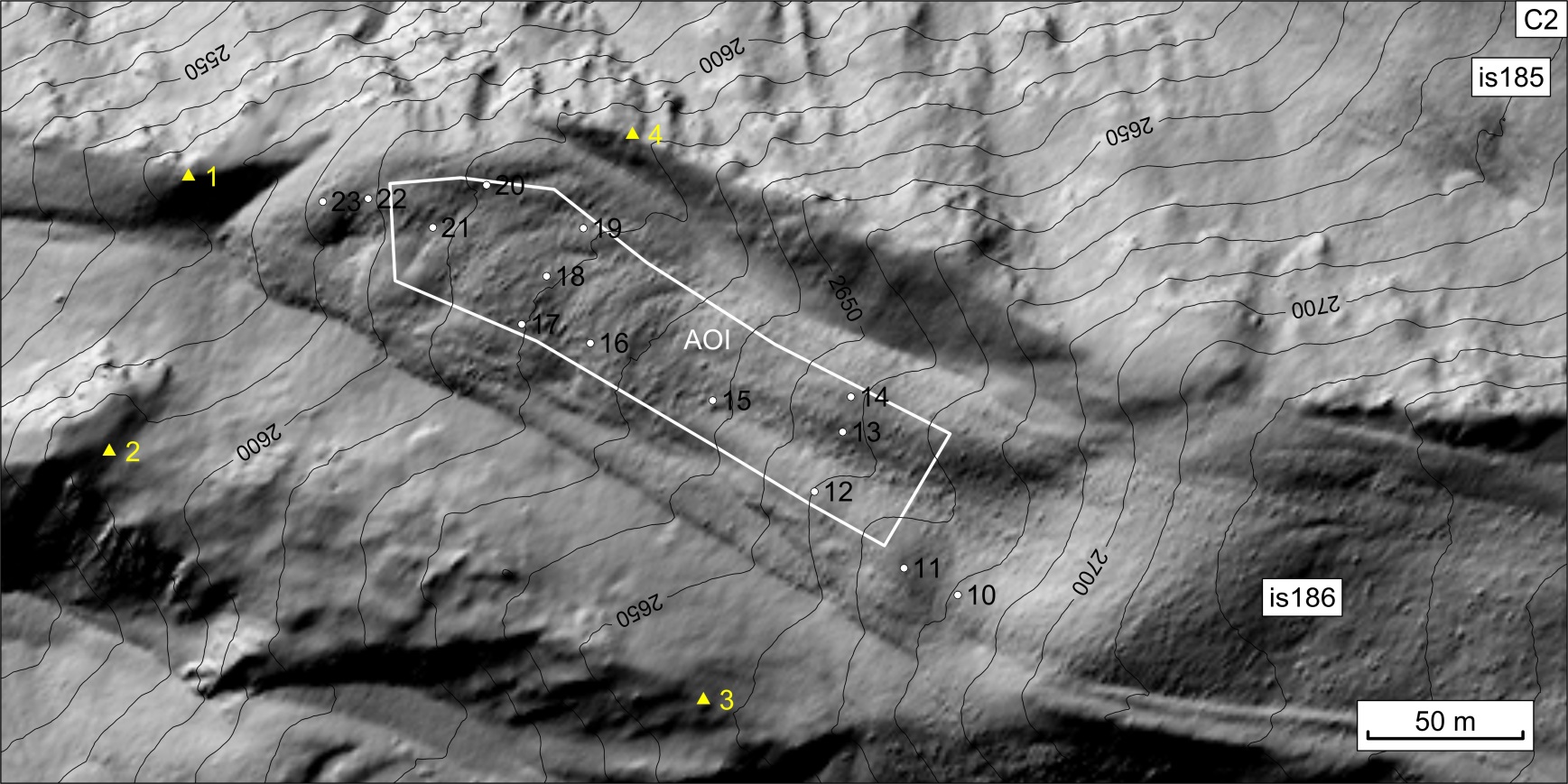 DSM, grid spacing: 1 m, 8.9.2009© TIRIS, Land Tirol
yellow points:	geodetic network, stable pointswhite points:	geodetic network, moving points
Panta rhei: Movement change of Tschadinhorn rock glacier (Hohe Tauern range, Austria) for the time period 1954-20175. Methods
Measurement of flow velocity
Orthophoto-based measurement
Metric data: ImageStation of Intergraph (orthophotos, DTMs)
UAV-based data: Agisoft PhotoScan applying SfM (orthophotos, DTMs) 
Image matching (normalized cross-correlation coefficient)
Matlab-based toolbox
DTM-based measurement
Height field matching (normalized cross-correlation coefficient)
Velocity graph
Absolute/relative flow velocity
Panta rhei: Movement change of Tschadinhorn rock glacier (Hohe Tauern range, Austria) for the time period 1954-20176. Results
Horizontal movement
+ … standard deviation (SD, 1 )                      * … DTM-based solution  # … The eastern part was georeferenced using landmarks measured in the stereomodels of 2015.
Panta rhei: Movement change of Tschadinhorn rock glacier (Hohe Tauern range, Austria) for the time period 1954-20176. Results
Time-lapse aerial photography 1974-2015
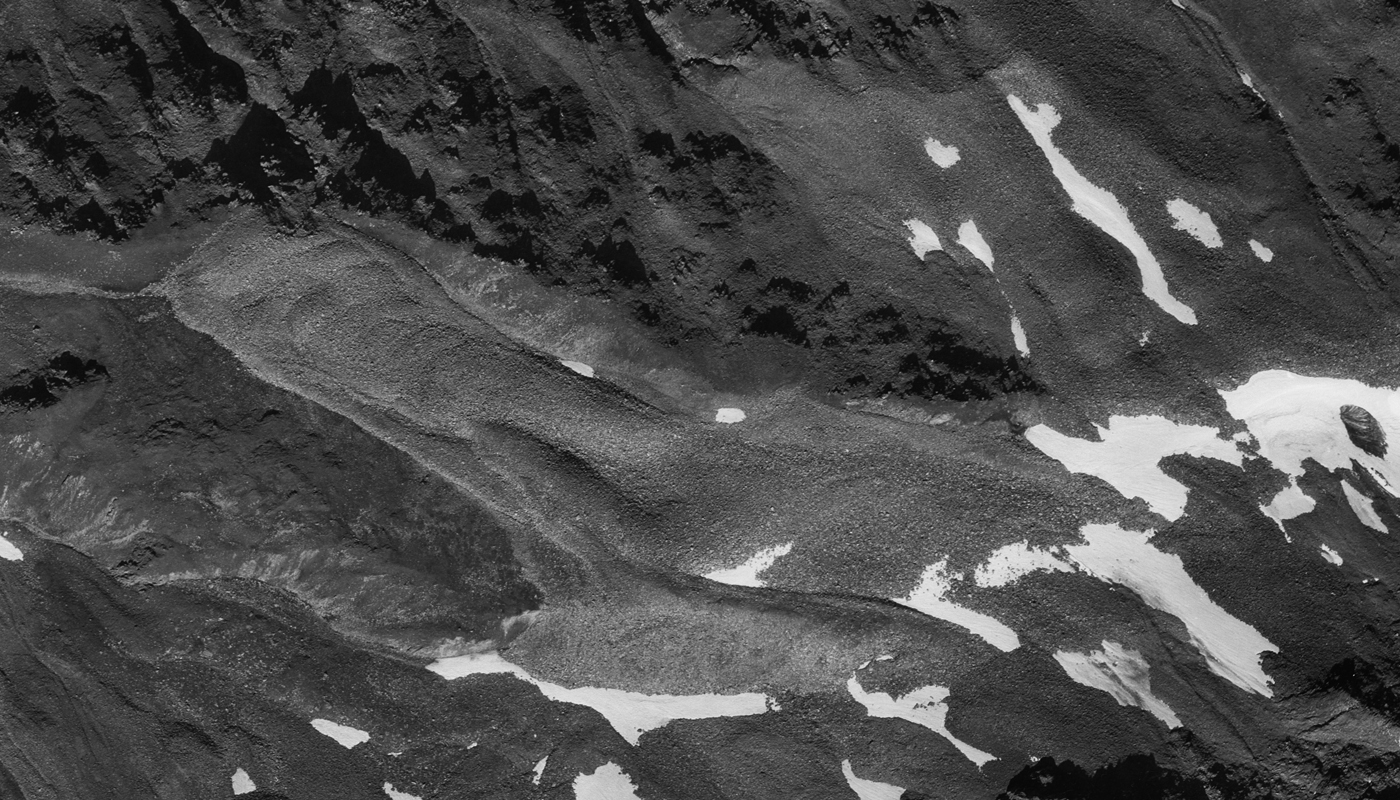 Epochs: 1974-1992-2002-2009-2012-2015
GSD: 25 cm
Panta rhei: Movement change of Tschadinhorn rock glacier (Hohe Tauern range, Austria) for the time period 1954-20176. Results
Mean annual horizontal flow velocity 1992-2002
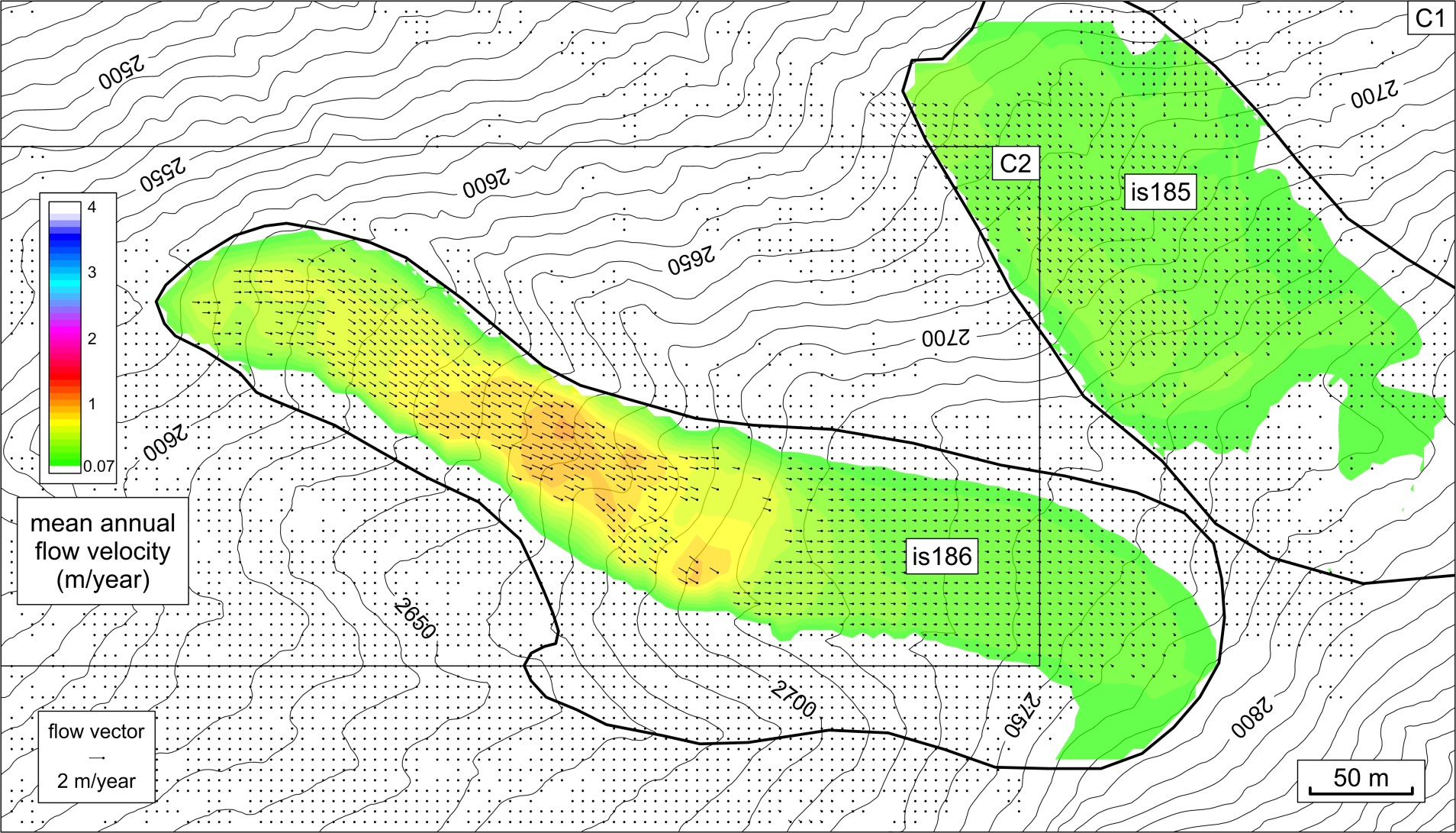 Significance level at 3σ
Panta rhei: Movement change of Tschadinhorn rock glacier (Hohe Tauern range, Austria) for the time period 1954-20176. Results
Mean annual horizontal flow velocity 2012-2015
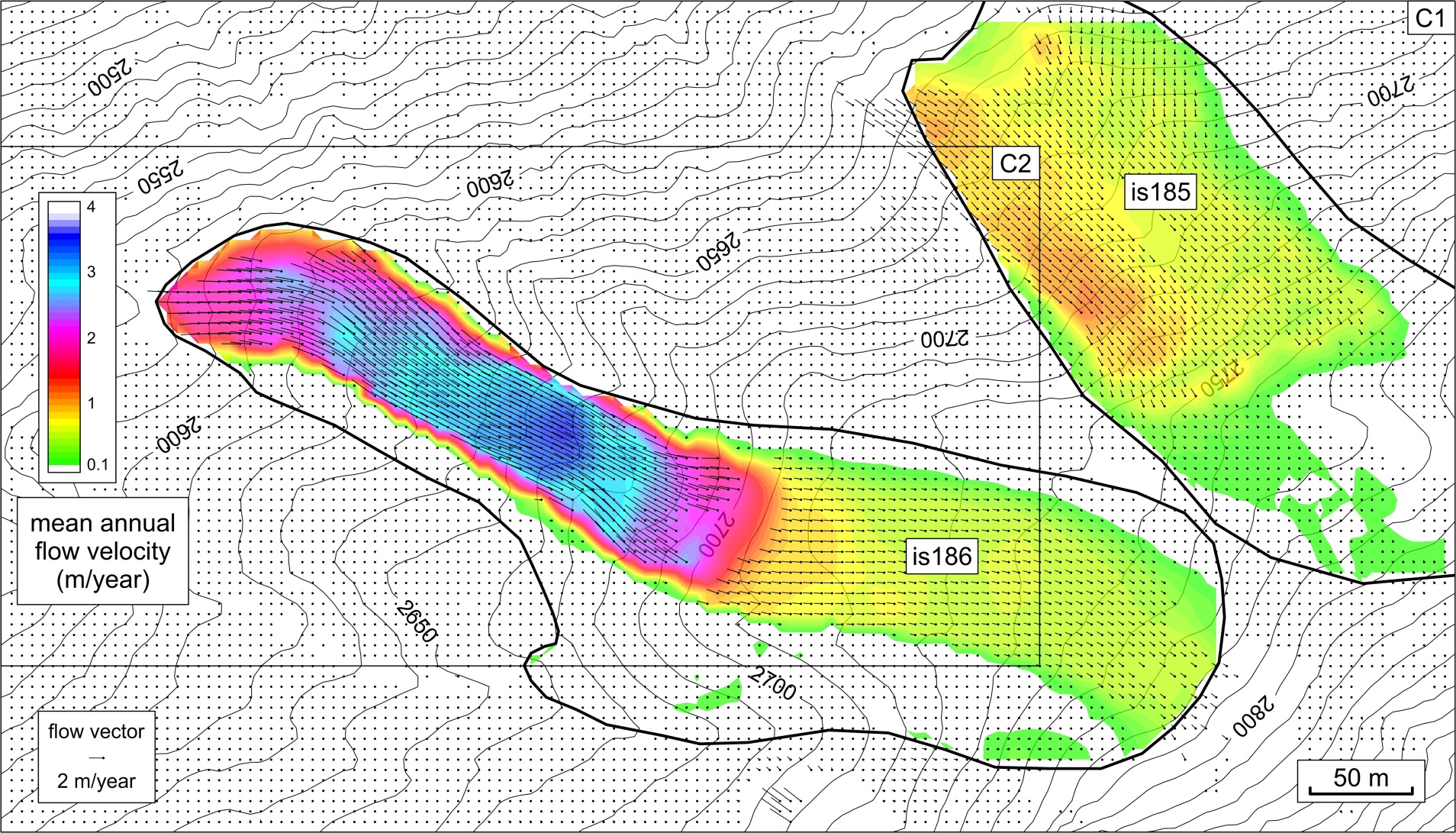 Significance level at 3σ
Panta rhei: Movement change of Tschadinhorn rock glacier (Hohe Tauern range, Austria) for the time period 1954-20176. Results
Mean annual horizontal flow velocity 2015-2016
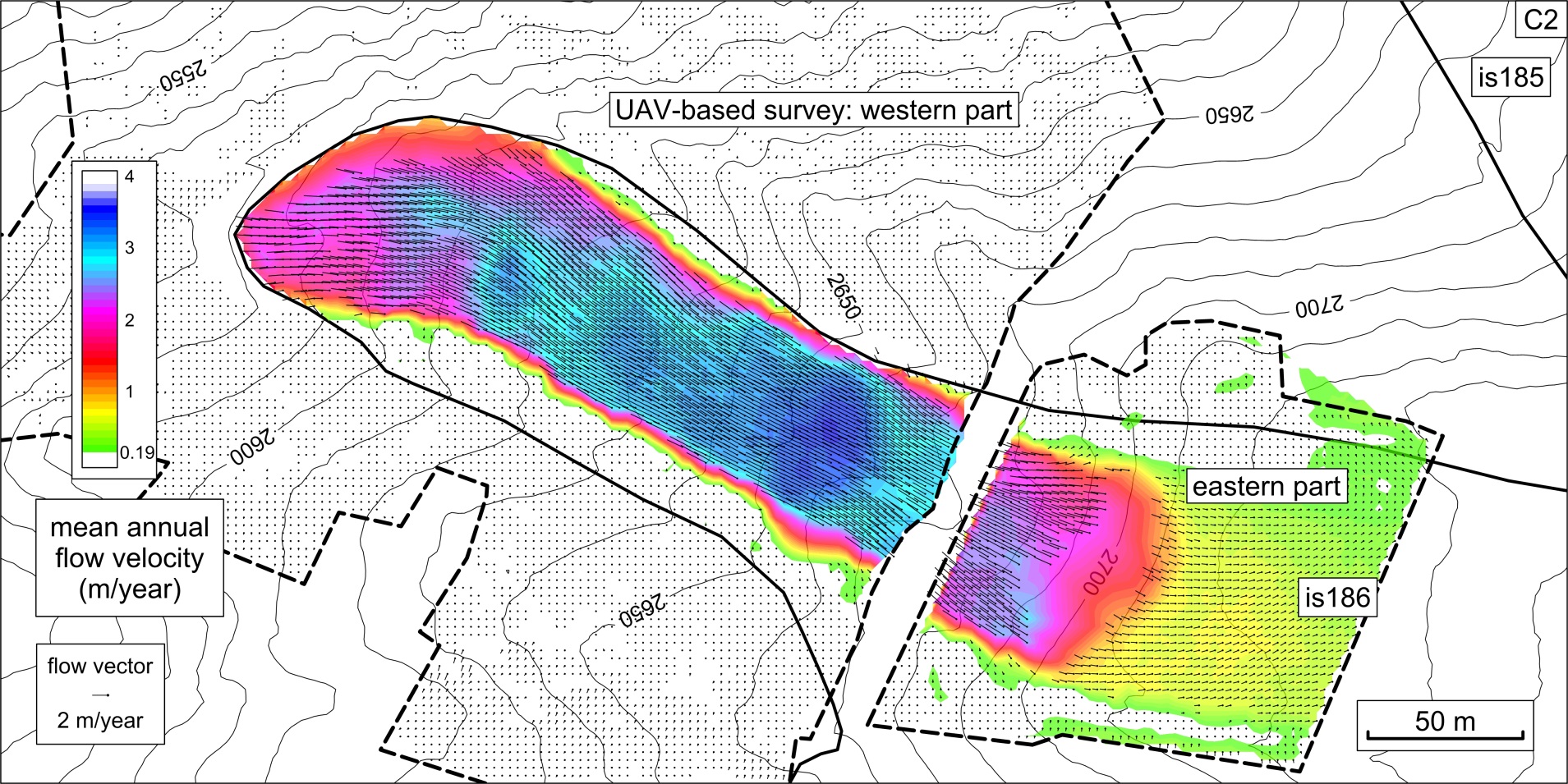 Significance level at 3σ (valid for the western part)
Panta rhei: Movement change of Tschadinhorn rock glacier (Hohe Tauern range, Austria) for the time period 1954-20176. Results
Mean annual horizontal flow velocity 2016-2017
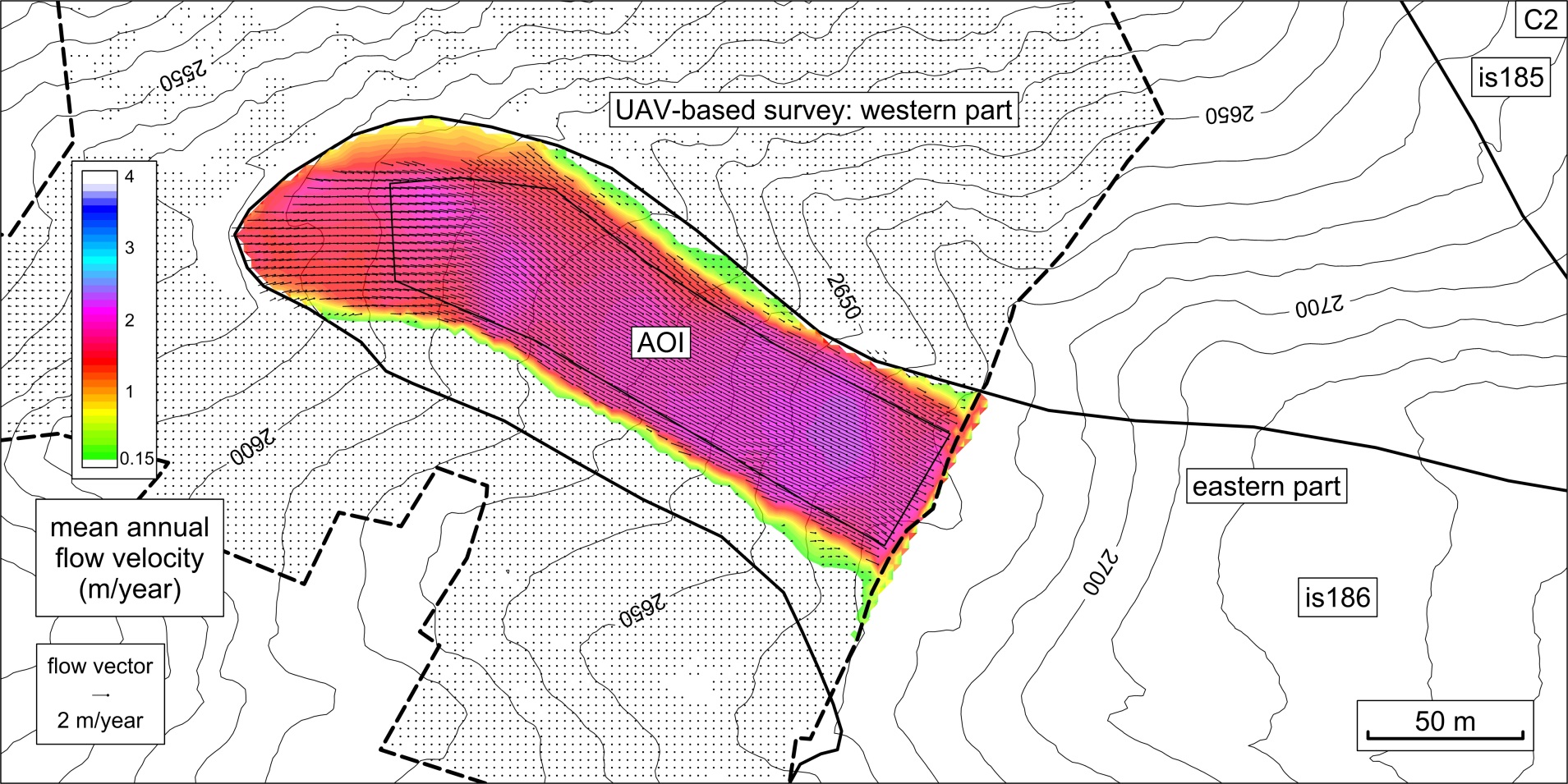 Significance level at 3σ (valid for the western part)(UAV-based aerial surveys only)
Panta rhei: Movement change of Tschadinhorn rock glacier (Hohe Tauern range, Austria) for the time period 1954-20176. Results
Accuracy of the UAV-based velocity data
+ … root mean square error (RMSE)* … DTM-based flow velocity
Panta rhei: Movement change of Tschadinhorn rock glacier (Hohe Tauern range, Austria) for the time period 1954-20176. Results
Height accuracies of selected multi-temporal DTMs
+ … standard deviation (SD, 1 )* … value derived from known geodetic points
Panta rhei: Movement change of Tschadinhorn rock glacier (Hohe Tauern range, Austria) for the time period 1954-20176. Results
Time-lapse relief change 1954-2017
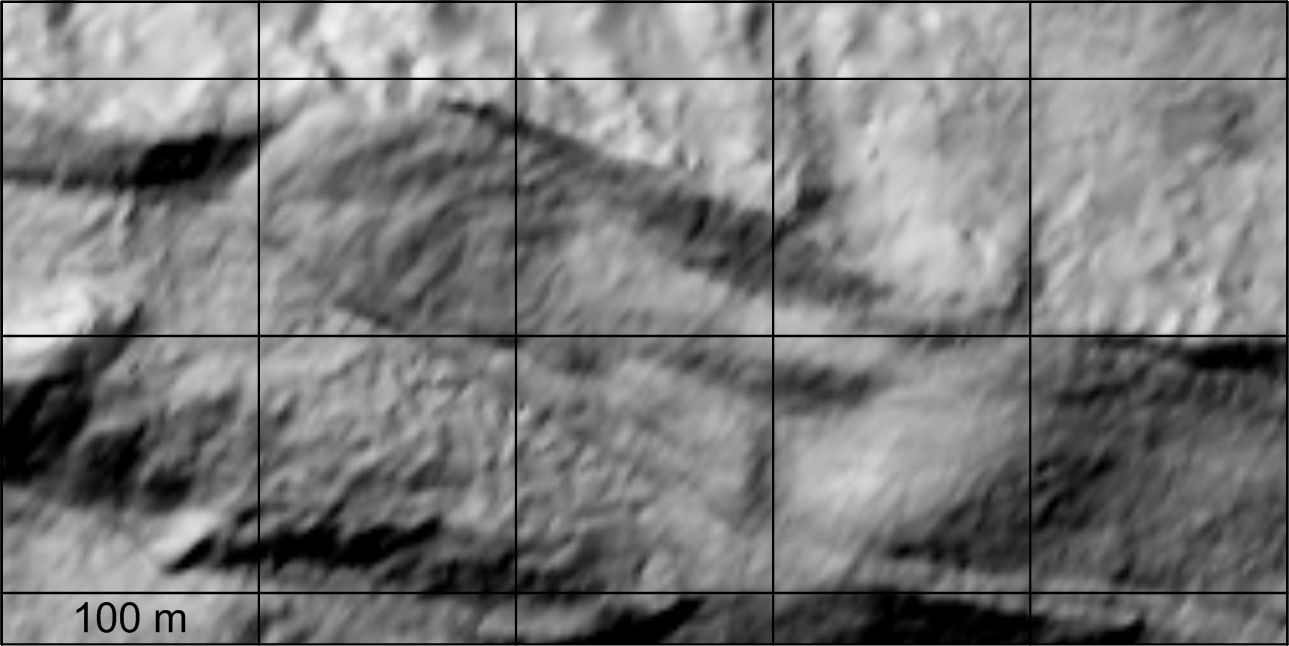 Epochs: 1954-1974-1992-2002-2006-2009-2012-2015-2017Grid spacing of DTM : 2 m
Panta rhei: Movement change of Tschadinhorn rock glacier (Hohe Tauern range, Austria) for the time period 1954-20176. Results
Time-lapse relief change 2016-2017
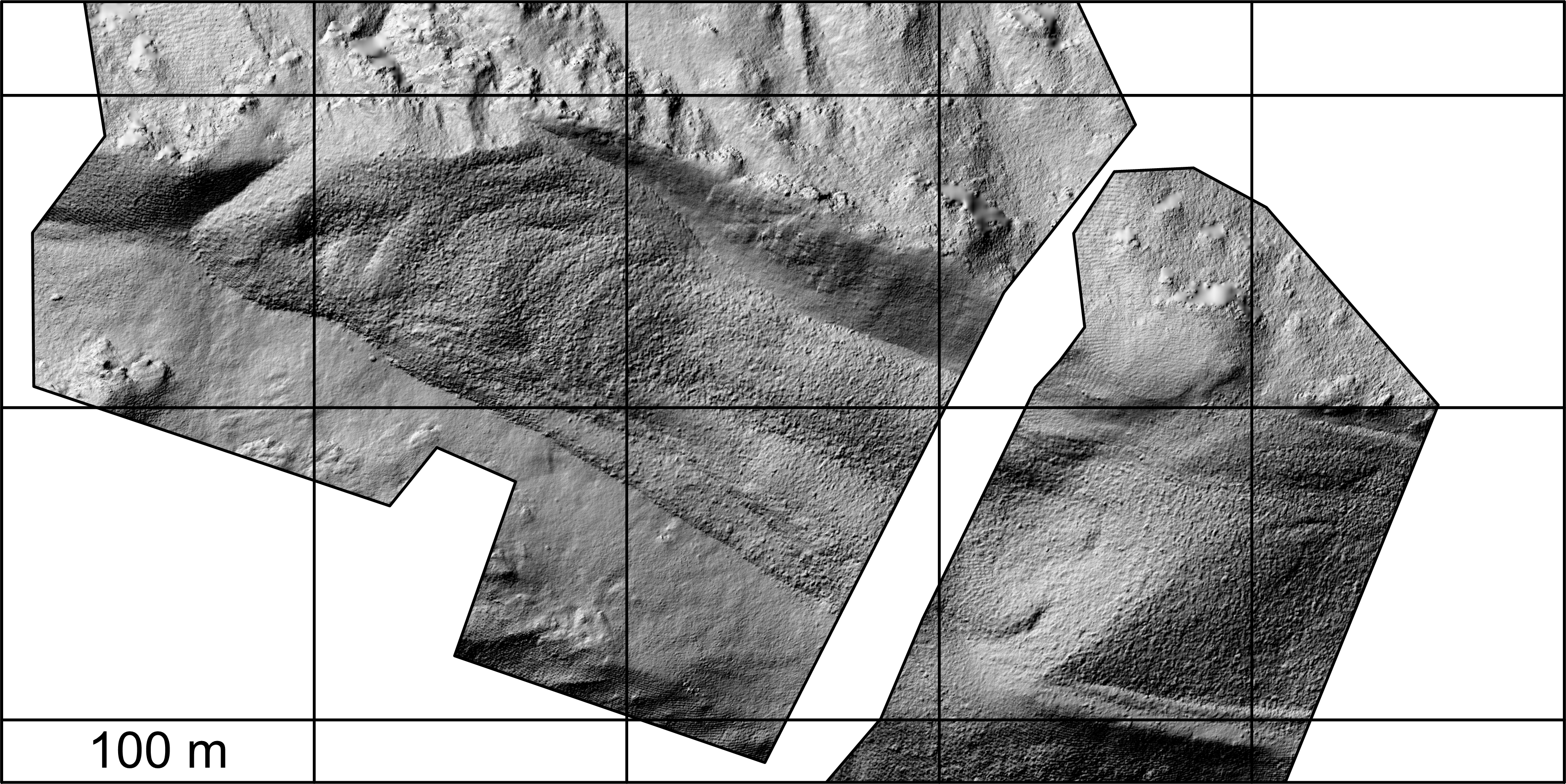 Epochs: 2016 and 2017 (UAV-based aerial surveys only)
Grid spacing of DTM: 20 cm
Panta rhei: Movement change of Tschadinhorn rock glacier (Hohe Tauern range, Austria) for the time period 1954-20176. Results
Numerical values of the velocity graph 1954-2917
+ … area average referring to AOI            * … RTK-GNSS measurements scaled to AOI
# … value derived from velocity data
       2012-2015 and 2014-2015
Panta rhei: Movement change of Tschadinhorn rock glacier (Hohe Tauern range, Austria) for the time period 1954-20176. Results
Velocity graph 1954-2017 of Tschadinhorn rock glacier
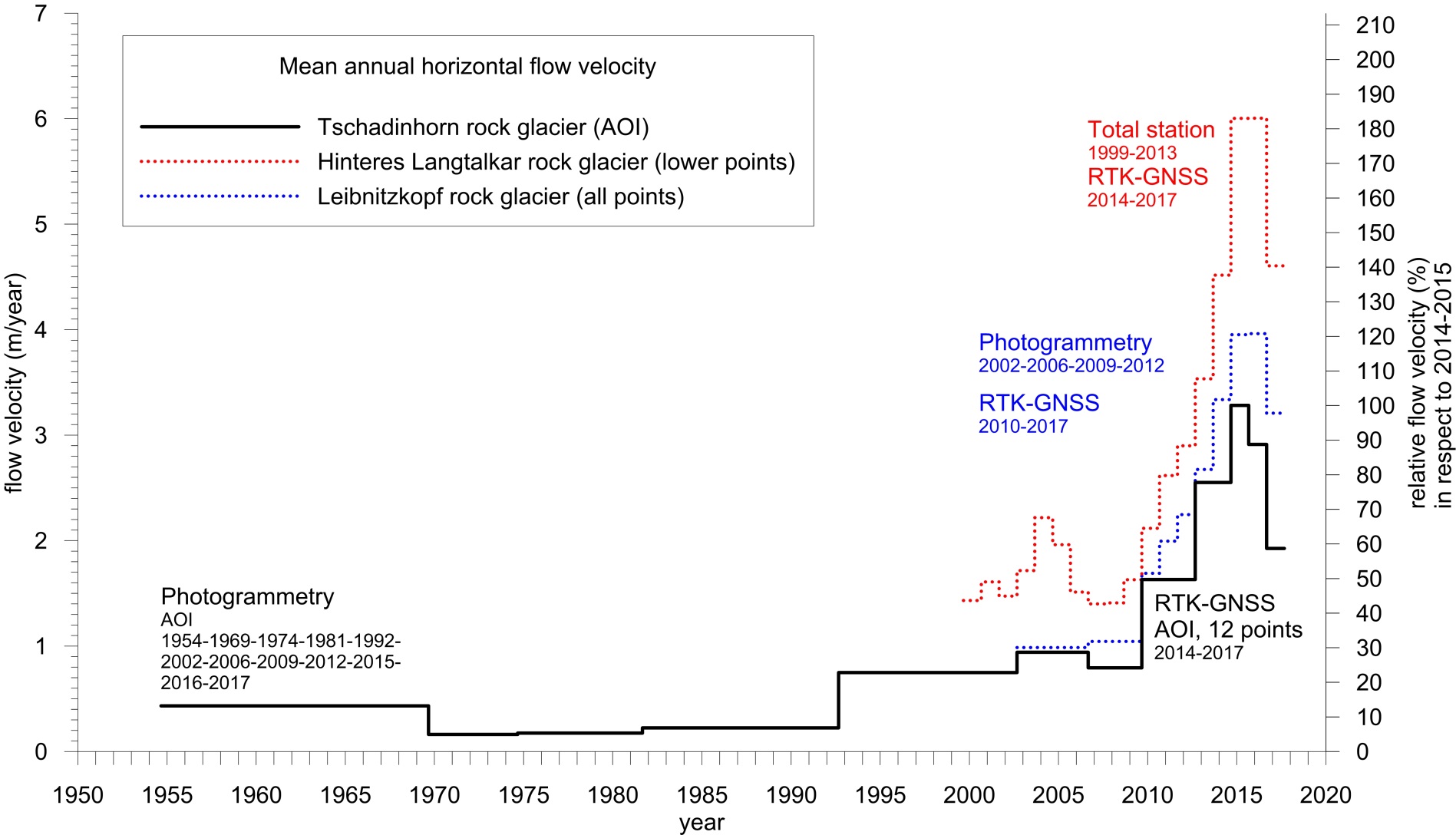 Panta rhei: Movement change of Tschadinhorn rock glacier (Hohe Tauern range, Austria) for the time period 1954-20177. Discussion
Tschadinhorn rock glacier was moving throughout the whole observation period of 63 years,albeit at different activity levels.
A maximum flow velocity of 3.28 m/year was obtained for 2014-2015,
whereas the lowest flow velocity of 0.16 m/year was observed for 1969-1974.
The time span 1954-2009 is characterized by generally moderate activity (0.16 - 0.79 m/year)
and much higher flow velocities prevail from 2009.
The present value for 2016-2017 is 1.92 m/year.
Since 1954 the front of the rock glacier has advanced 29.5 m, which amounts to an average velocity of approx. 0.47 m/year.
Flow velocities derived from UAV data were verified by geodetic measurements and high accuracies in the order of ±3-5 cm/year (1 ) were reached.
DTM-based flow velocities correlate well with DOP-based ones only in case of fine grid-spacing ( 10 cm).
The standards of conventional photogrammetric mapping of governmental agencies, e.g., BEV, could be reached easily, provided that sufficient ground control points are available and GSD of the image data is better than 5 cm.
UAV-based aerial surveys have also the potential to support intra-annual change detection analyses.
The flow velocities obtained will be correlated with climatic parameters in a follow-on study.
Panta rhei: Movement change of Tschadinhorn rock glacier (Hohe Tauern range, Austria) for the time period 1954-2017
Thank you for your attention!
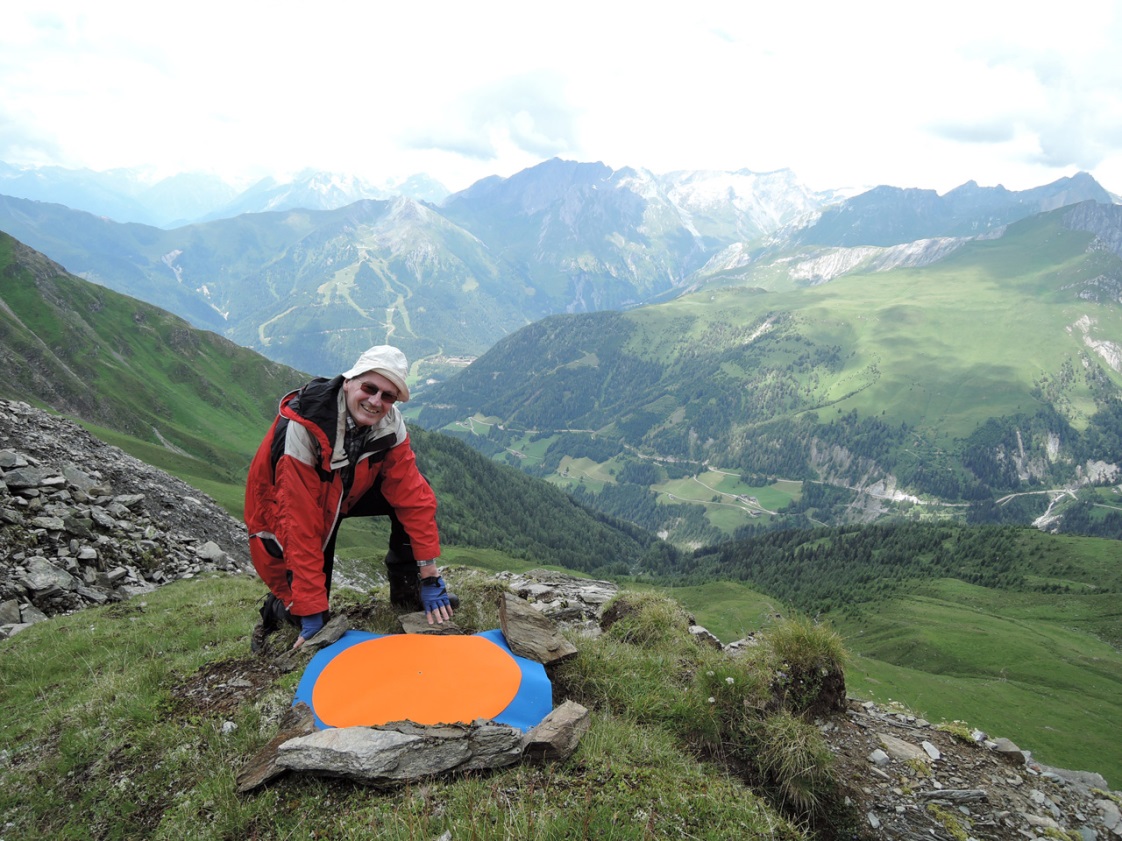 V. Kaufmann, 26.7.2016